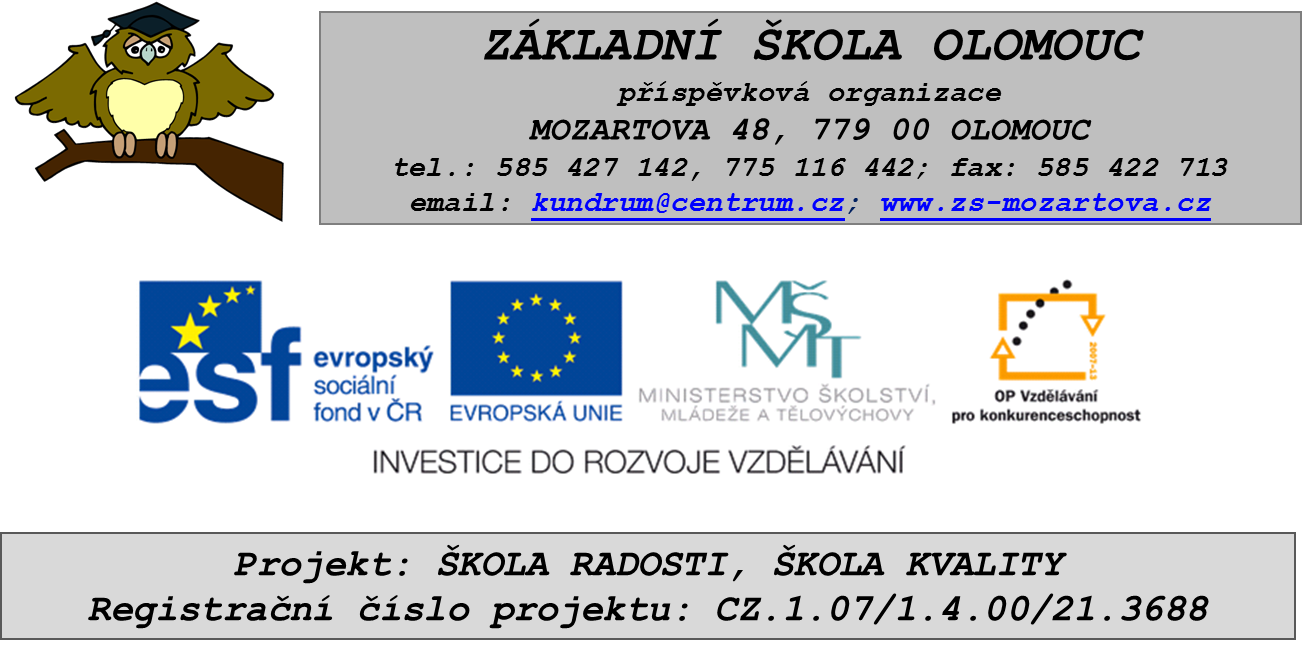 EU PENÍZE ŠKOLÁM

Operační program Vzdělávání pro konkurenceschopnost
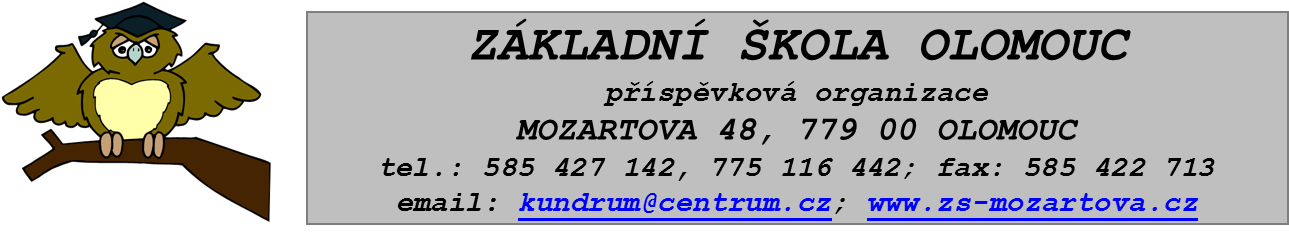 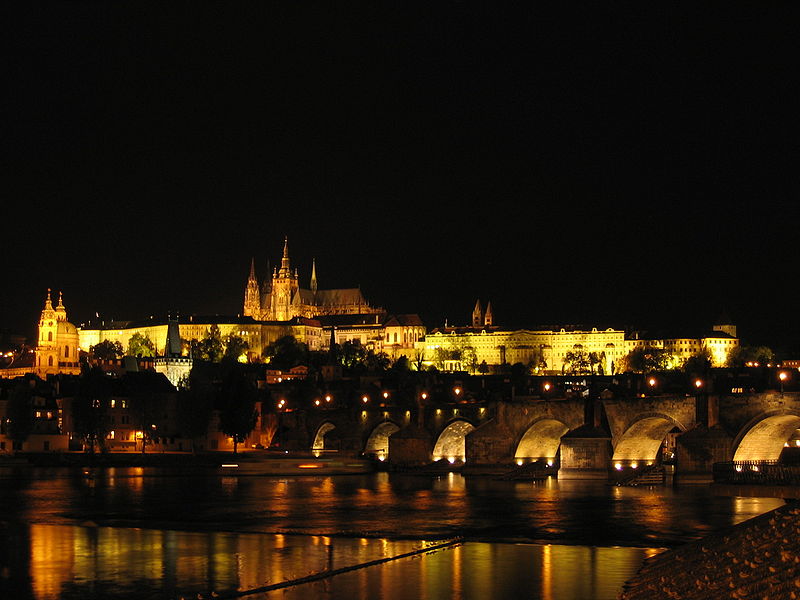 Praha a její okolí
(obr. 1)
střed Čech
Poloha Prahy –
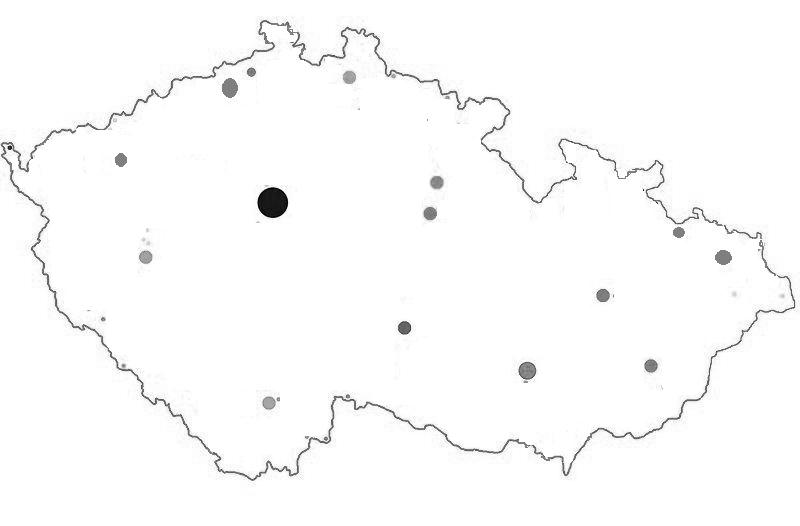 (obr. 2)
Co se říká o Praze?
Praha je srdcem Evropy.
Zlatá Praha.
Stověžatá Praha.
Praha
Skutečně leží ve středu kontinentu, protože vzdálenost k Baltskému moři činí přes 600 km a 700 km ji dělí od moře Severního a Jaderského.
Kvůli pozlaceným věžím (v současnosti jich je v Praze na pět set) či éře Rudolfa II., který podporoval alchymisty při hledání postupu výroby zlata.
Věžemi je Praha typická, má je dokonce ve svém erbu .  „ Stověžatá se jí říká od 19. století.“
Praha je …………… městem České republiky, sídlem ………………. (kancelář má na Pražském……………), vlády a zákonodárných orgánů státu. V čele Prahy stojí ………………….. Sídlí tu nejvýznamnější národní a státní ………………….. (Karlova univerzita, Národní muzeum, Národní divadlo), velvyslanectví cizích zemí. Historické ……………………... učinily z Prahy důležité středisko cestovního ruchu.
hlavním
památky
primátor
instituce
hradě
prezidenta
Město historických památek
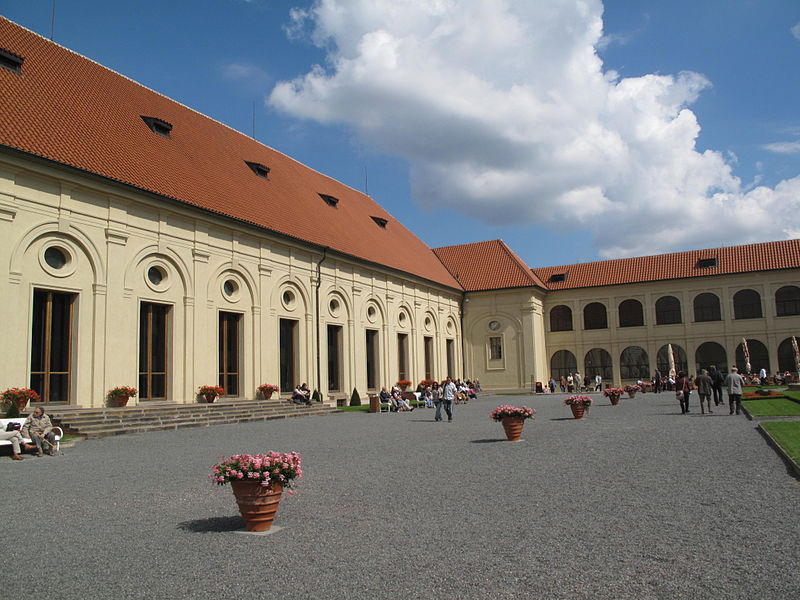 (obr. 3)
Pražský hrad
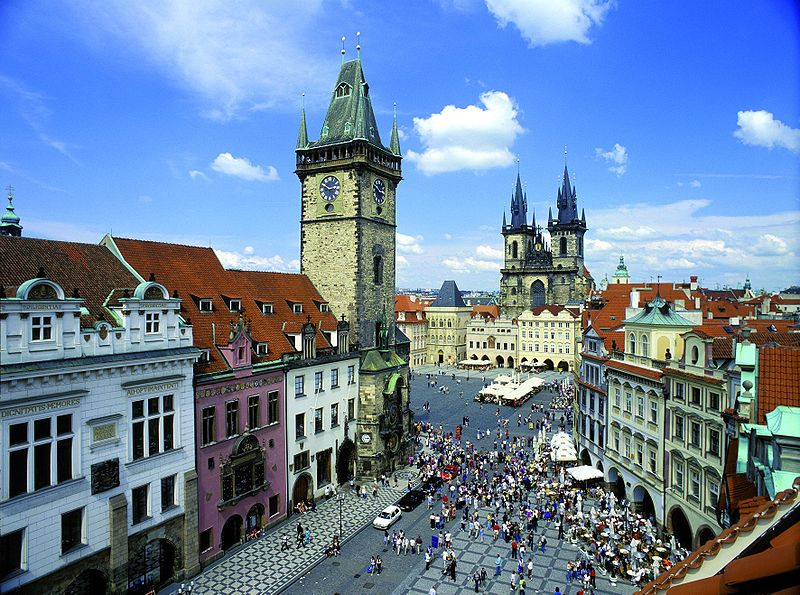 (obr. 4)
Staroměstské náměstí na Starém Městě
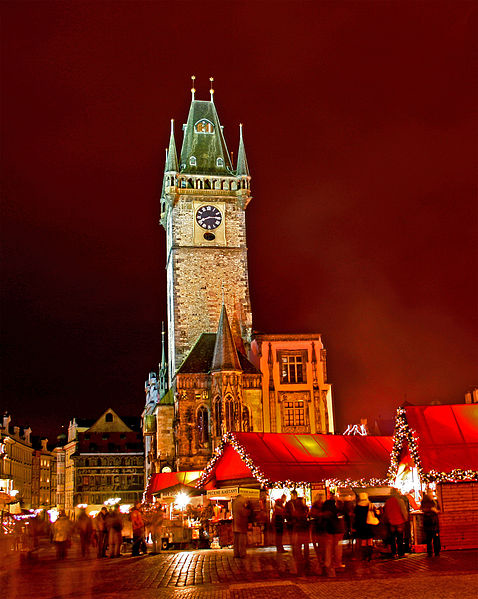 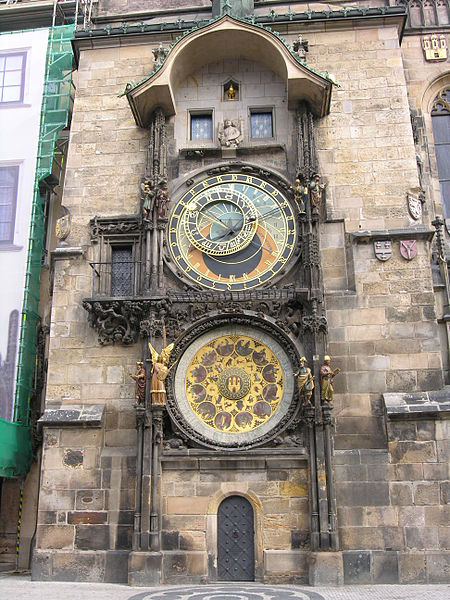 (obr. 5)
(obr. 6)
Staroměstská radnice s orlojem
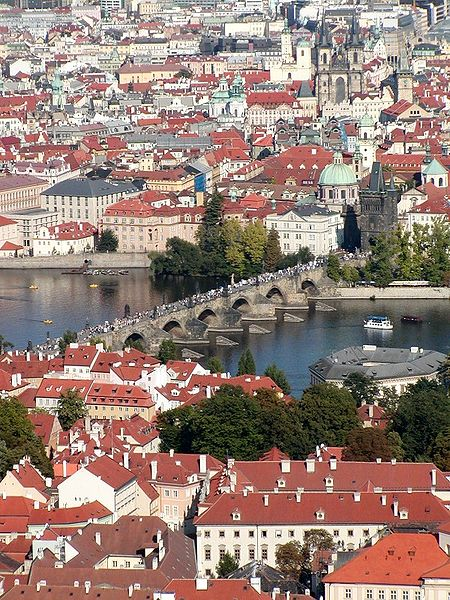 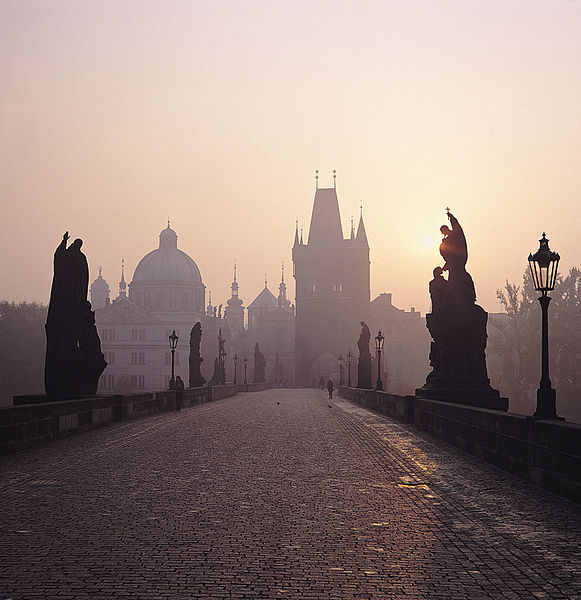 (obr. 7)
(obr. 8)
Karlův most
Středisko kultury a vzdělanosti
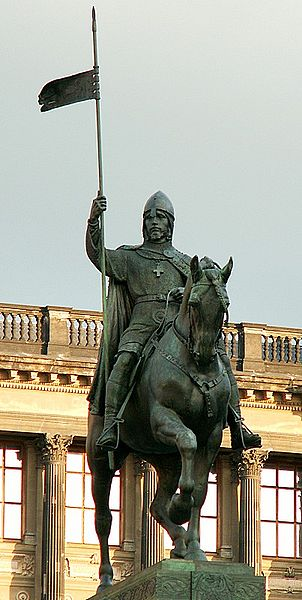 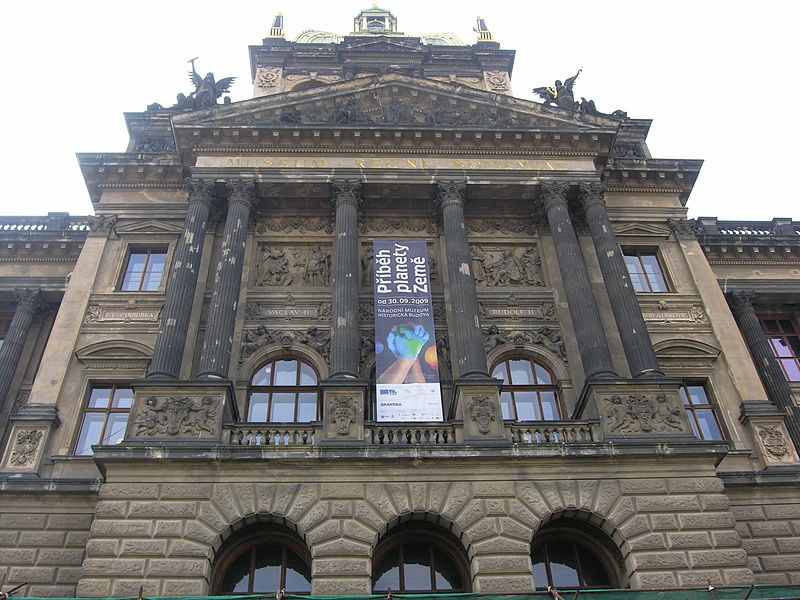 (obr. 9)
(obr. 10)
Národní muzeum, před ním socha sv. Václava
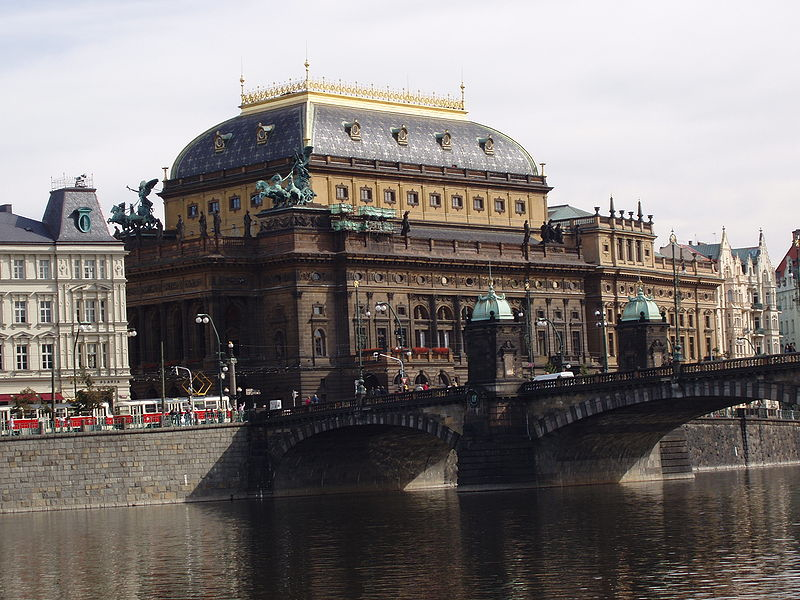 (obr. 11)
Národní divadlo
(obr.12)
(obr.13)
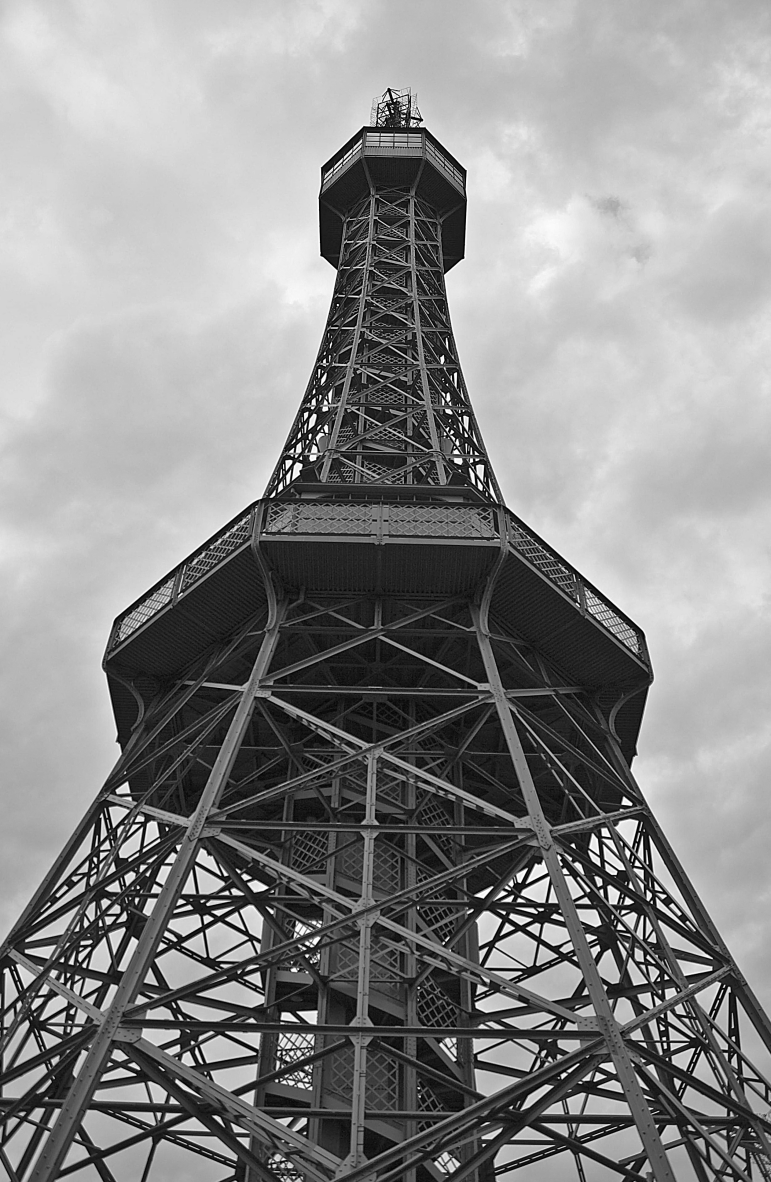 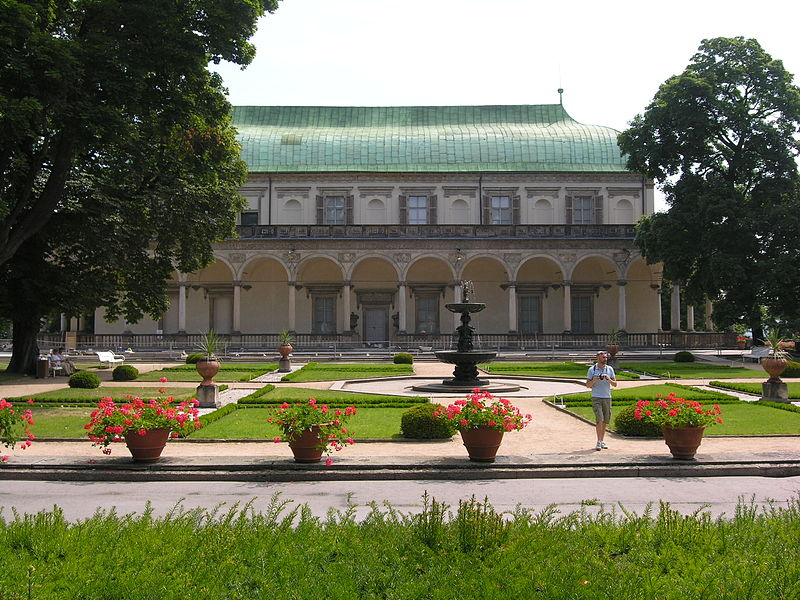 Letohrádek královny Anny (Belveder)
Petřínská rozhledna
tramvaje
silniční d.
autobusy
Středisko dopravy
říční přístav
metro
letecká d.
další strana
Letiště Praha – Ruzyně
Letiště Václava Havla Praha
Dne 21. března 2012 vláda návrh na přejmenování Letiště Ruzyně na „Letiště Václava Havla Praha“ (v angličtině „Václav Havel Airport Prague“) odsouhlasila.
5. října 2012, v den výročí narození Václava Havla, proběhl přejmenovací ceremoniál.
zpět
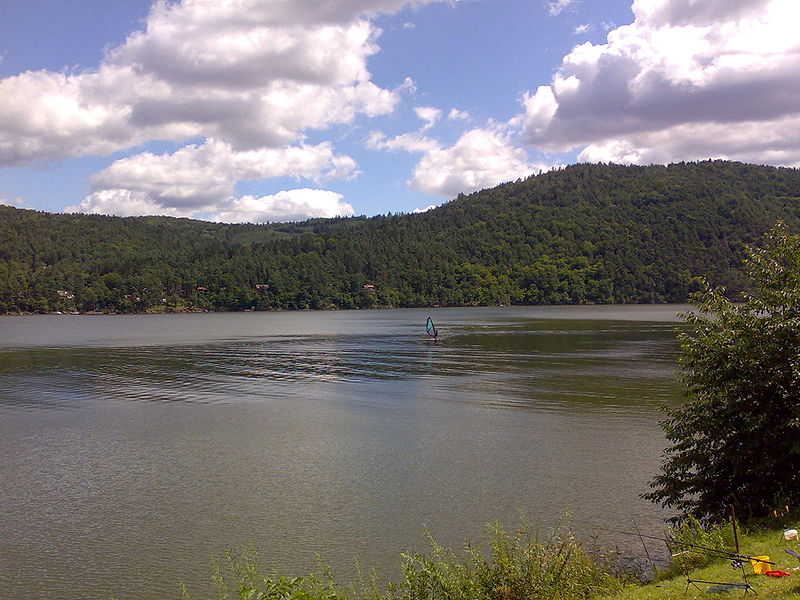 (obr.14)
Vodní nádrž Slapy
zpět
Okolí města
Rekreační oblasti
Malebná krajina     J a JZ od Prahy na březích Vltavy, Berounky a Sázavy, přehradní nádrž Slapy.
Památné hrady 
Karlštejn – postaven za vlády Karla IV. 
Levý Hradec – přemyslovské sídlo 
z 9. století
další
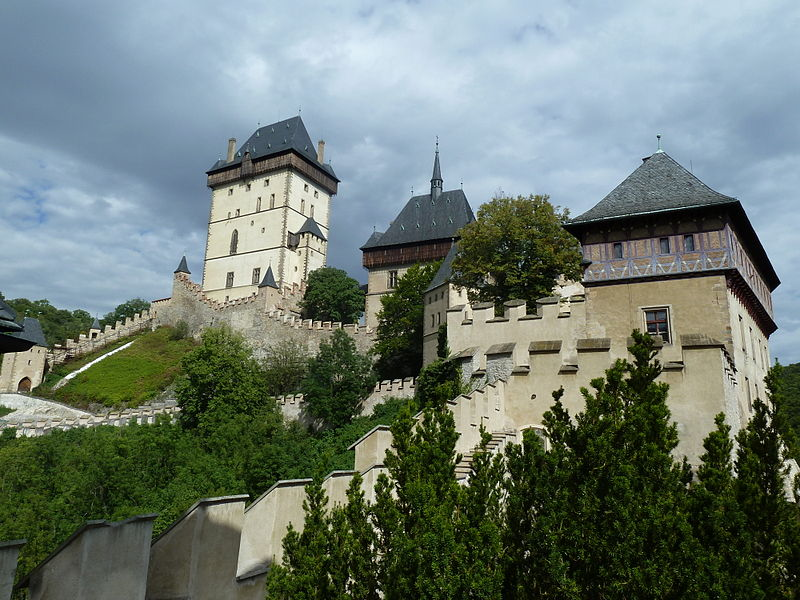 (obr. 15)
zpět
Karlštejn
Opakování
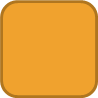 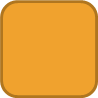 R
Z
N
U
DŘÍVĚJŠÍ NÁZEV LETIŠTĚ V PRAZE
Y
Ě
BELVEDER JE LETOHRÁDEK 
KRÁLOVNY…
A
N
N
Y
E
Ř
N
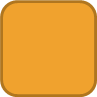 P
T
Í
KOPEC S ROZHLEDNOU
S
A
Y
P
PŘEHRADA NA VLTAVĚ
L
KTERÝ SV. SEDÍ NA KONI
PŘED NÁR. MUZEEM?
V
Á
A
V
C
L
O
T
R
M
E
NEJRYCHLEJŠÍ 
MHD V PRAZE
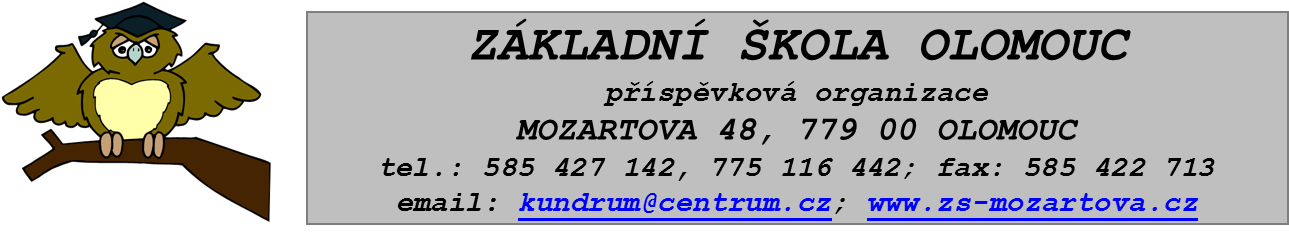 Seznam použité literatury a pramenů:

CHALUPA, P. a kol. VLASTIVĚDA pro 5. ročník - Putování po České republice. Všeň : nakladatelství ALTER, 1996. ISBN 80-85775-56-5. s. 17-21.
CHALUPA, P.; ŠTIKOVÁ, V. VLASTIVĚDA 5 – ČESKÁ REPUBLIKA JAKO SOUČÁST EVROPY, učebnice pro 5. ročník základní školy. Brno : nakladatelství NOVÁ ŠKOLA, s.r.o., 2004. ISBN 80-7289-059-X. s. 37-42. 

Použité zdroje:

ŠÁRA, L. Praha.doc: Praha - hlavní město České republiky. [online]. 2007-2009 [cit. 2012-12-27]. Dostupné z: https://docs.google.com/viewer?a=v&q=cache:B1eGyy8BS1cJ:regiony.ic.cz/tisk/praha.pdf+poloha+Prahy&hl=cs&gl=cz&pid=bl&srcid=ADGEESga1eB7_87NEEahk8gavocZCy9hgP_qYDM2Jru0-Gc26itChDTUQ11S9ionz0mvgojxgUPn_tvN373IMP2lOWzZzc07nnFOJv0Bk9ZaOr_E9dniIWHsB8d50087fXyOVc7ULKz0&sig=AHIEtbSyXtXHR6IVu6Ie_pMNwRkK_G52bg
Wikipedie – Otevřená encyklopedie [online]. [cit. 2012-12-27]. Dostupné z <http://cs.wikipedia.org/wiki/Leti%C5%A1t%C4%9B_Praha-Ruzyn%C4%9B

Strana 3
[OBR.1][cit.2012-12-27]. Dostupný pod licencí Creative Commons na WWW:<http://commons.wikimedia.org/wiki/File:IMG_1975.JPG?uselang=cs>.

Strana 4
[OBR.2][cit.2012-12-27]. Dostupný pod licencí Creative Commons na WWW:<http://commons.wikimedia.org/wiki/File:IMG_1975.JPG?uselang=cs>.

Strana 10
[OBR.3][cit.2012-12-27]. Dostupný pod licencí Creative Commons na 
WWW:<http://commons.wikimedia.org/wiki/File:Pra%C5%BEsk%C3%BD_hrad_(05).jpg?uselang=cs>.
Strana 11
[OBR.4][cit.2012-12-27]. Dostupný pod licencí Creative Commons na 
WWW:<http://commons.wikimedia.org/wiki/File:Prague_old_town_square_panorama.jpg?uselang=cs>.

Strana 12
[OBR.5][cit.2012-12-27]. Dostupný pod licencí Creative Commons na 
WWW:<http://commons.wikimedia.org/wiki/File:Starom%C4%9Bstsk%C3%A1_radnice_V%C3%A1noce_08.jpg?uselang=cs>.

Strana 12
[OBR.6][cit.2012-12-27]. Dostupný pod licencí Creative Commons na 
WWW:<http://commons.wikimedia.org/wiki/File:Orloj,_Radnice_Starom%C4%9Bstsk%C3%A1_(Star%C3%A9[M%C4%9Bsto).JPG?uselang=cs>.

Strana 13
[OBR.7][cit.2012-12-27]. Dostupný pod licencí Creative Commons na 
WWW:<http://commons.wikimedia.org/wiki/File:Prague_-_Charles_Bridge.jpg?uselang=cs>.
Strana 13
[OBR.8][cit.2012-12-27]. Dostupný pod licencí Creative Commons na 
WWW:<http://commons.wikimedia.org/wiki/File:Prague_charles_bridge_morning.jpg?uselang=cs>.

Strana 14
[OBR.9][cit.2012-12-27]. Dostupný pod licencí Creative Commons na 
WWW:<http://commons.wikimedia.org/wiki/File:N%C3%A1rodn%C3%AD_muzeum,_Nov%C3%A9_M%C4%9Bsto.JPG?uselang=cs>.

Strana 14
[OBR.10][cit.2012-12-27]. Dostupný pod licencí Creative Commons na 
WWW:<http://commons.wikimedia.org/wiki/File:Wenceslaus_I_Duke_of_Bohemia_equestrian_statue_in_Prague_1.jpg?uselang=cs>.

Strana 15
[OBR.11][cit.2012-12-27]. Dostupný pod licencí Creative Commons na 
WWW:<http://upload.wikimedia.org/wikipedia/commons/3/30/Praha_2005-09-20_n%C3%A1rodn%C3%AD_divadlo.jpg?uselang=cs>.

Strana 16
[OBR.12][cit.2012-12-27]. Dostupný pod licencí Creative Commons na 
WWW:<http://commons.wikimedia.org/wiki/File:Rozhledna_Pet%C5%99%C3%ADn.jpg?uselang=cs>.
Strana 16
[OBR.13][cit.2012-12-27]. Dostupný pod licencí Creative Commons na 
WWW:<http://commons.wikimedia.org/wiki/File:Letohr%C3%A1dek_kr%C3%A1lovny_Anny_(Belveder).JPG?uselang=cs>.

Strana 20
[OBR.14][cit.2012-12-27]. Dostupný pod licencí Creative Commons na 
WWW:<http://commons.wikimedia.org/wiki/File:Slapyprehrada.jpg?uselang=cs>.

Strana 21
[OBR.15][cit.2012-012-27]. Dostupný pod licencí Creative Commons na 
WWW:<http://commons.wikimedia.org/wiki/File:Hrad_Karl%C5%A1tejn_(Karl%C5%A1tejn),_Karl%C5%A1tejn_172.JPG?uselang=cs>.